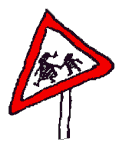 Herzlich 
willkommen!
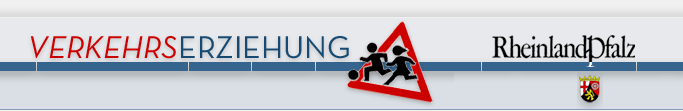 Obleutetagung  SEK 1,  Mittwoch, den 16.06.2021
Agenda
Begrüßung und Vorstellung der neuen VE Fachberaterin
Rückmeldungen: VE an den Schulen
Fahrradunfälle bei Jugendlichen
	- Fahrradhelm
	- der tote Winkel
Verkehrshelden (ADAC-Stiftung)
Aktion „Achtung Autos“ (ADAC-Programm)
ADAC Fahrradturnier
Mofakurs
Handbuch für FahrRad…aber sicher
Handbuch Mobilitätsbildung
Schlussbesprechung
Austausch
VE an meiner Schule
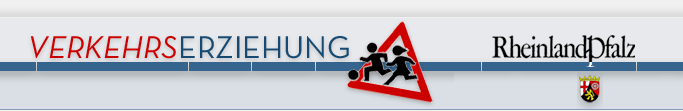 Obleutetagung  SEK 1,  Mittwoch, den 16.06.2021
Fahrradunfälle bei Jugendlichen
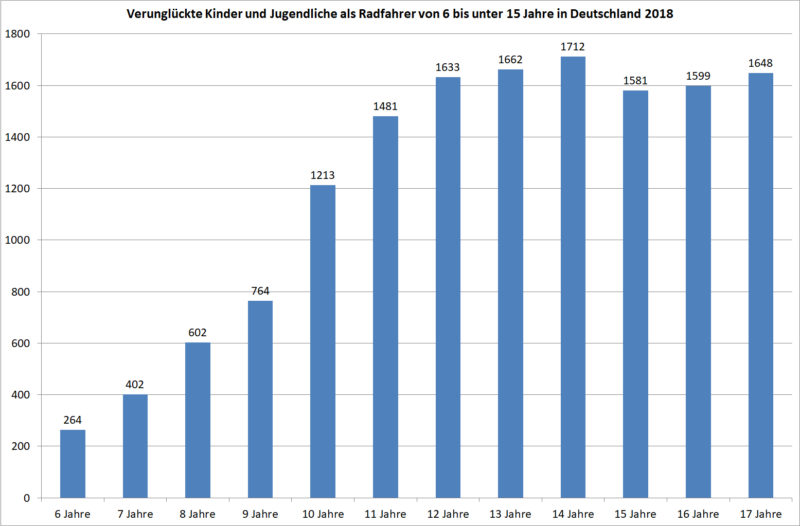 Obleutetagung  SEK 1,  Mittwoch, den 16.06.2021
Jungen gefährdeter als Mädchen
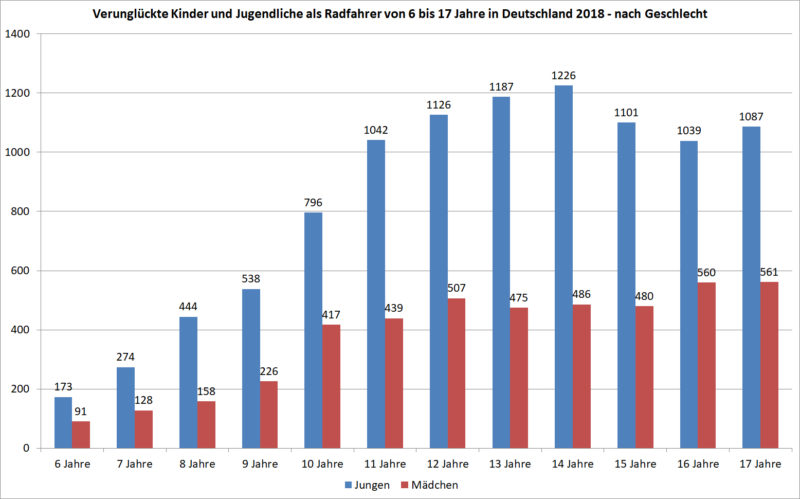 Obleutetagung  SEK 1,  Mittwoch, den 16.06.2021
Unfallursachen
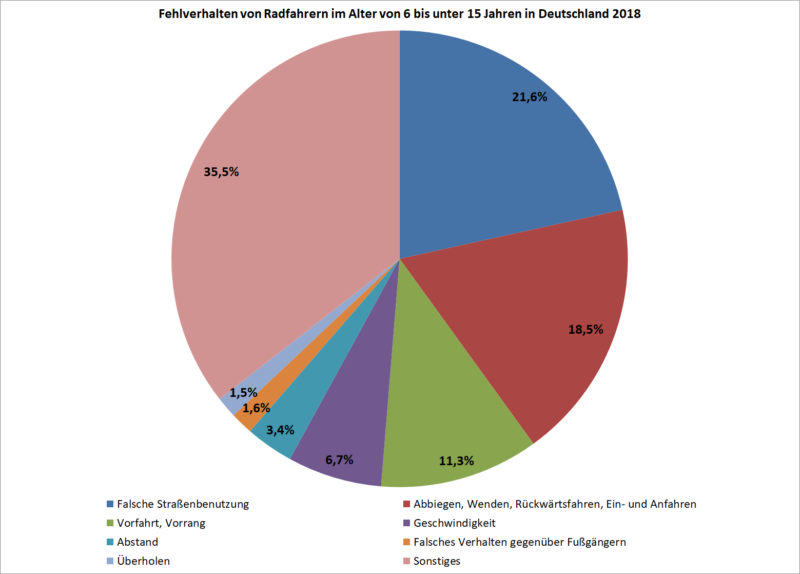 Obleutetagung  SEK 1,  Mittwoch, den 16.06.2021
Unfallursache: Fahrradhelm

Gerade nach der Grundschule wollen viele Jugendliche nicht mehr mit Helm fahren. 
Bei den 11- bis 18-Jährigen trägt nur noch ein Drittel einen Fahrradhelm.         

Video Fahrradhelm macht Schule
https://www.verkehrswacht-medien-service.de/grundschule/die-radfahrausbildung/unfallursachen-von-kindern-als-radfahrer/?highlight=statistik%20radfahrunf%C3%A4lle
Obleutetagung  SEK 1,  Mittwoch, den 16.06.2021
Unfallursache: der tote Winkel	


Erklär- Video des ADAC
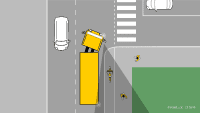 Verkehrshelden
Angebote der ADAC Stiftung für weiterführende Schulen 




Materialien für Klasse 5 und 6


Unterrichtsimpulse zu dem Programm Achtung Auto
Obleutetagung  SEK 1,  Mittwoch, den 16.06.2021
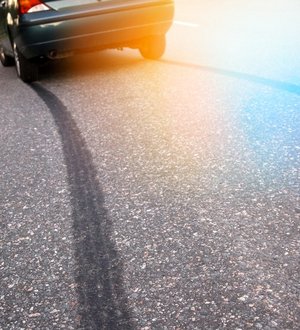 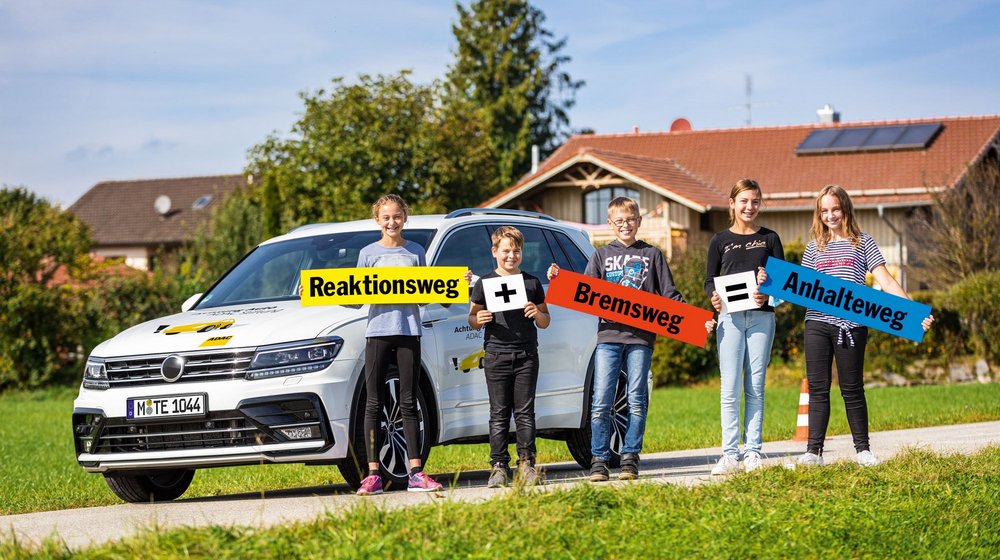 Obleutetagung  SEK 1,  Mittwoch, den 16.06.2021
ADAC Fahrradturnier, Klassen 5 - 7	









Kontakt: 
ADAC Pfalz,  Abt. Verkehr und Technik
Europastr.1, 67433 Neustadt/Weinstraße, Tel: 06321/890523
Alle Materialien für das Turnier können 1-2 Wochen kostenlos ausgeliehen werden
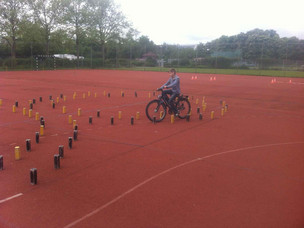 Obleutetagung  SEK 1,  Mittwoch, den 16.06.2021
FahrRad… aber sicher
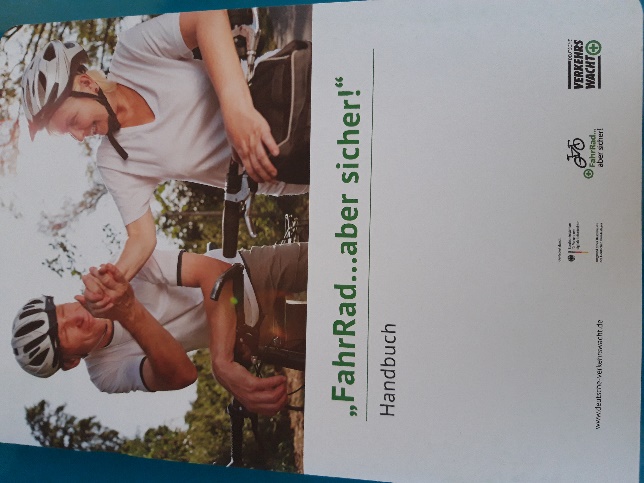 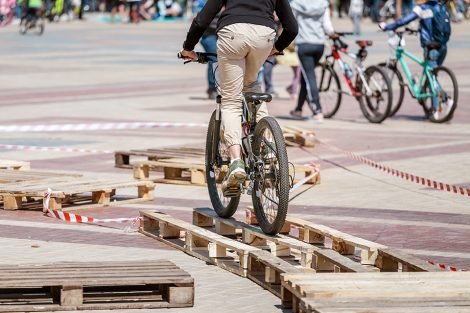 Finanziell gefördert wird das Programm vom Bundesministerium für Verkehr und digitale Infrastruktur (BMVI)
Obleutetagung  SEK 1,  Mittwoch, den 16.06.2021
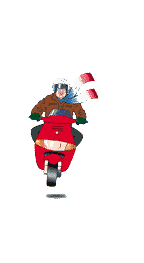 Mofaausbildung

seit  2014 gilt die neue VV, die die Durchführung von Mofakursen 
neu regelt. Diese  VV findet man unter
TÜV-Standorte zur Durchführung der theoretischen Prüfung sind:-    TÜV Schwegenheim, Im Brühl-    TÜV Neustadt, Branchweilerhofstraße-    TÜV Landau, Horstschanze
TÜV Bad Bergzabern, Kapellerstr.13a

Die Prüfgebühr beträgt € 23,80 (Erstprüfung, inkl. Prüfbescheinigung). Eine Nachprüfung kostet € 14,28.
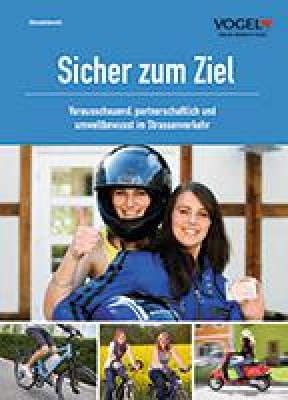 Obleutetagung  SEK 1,  Mittwoch, den 16.06.2021
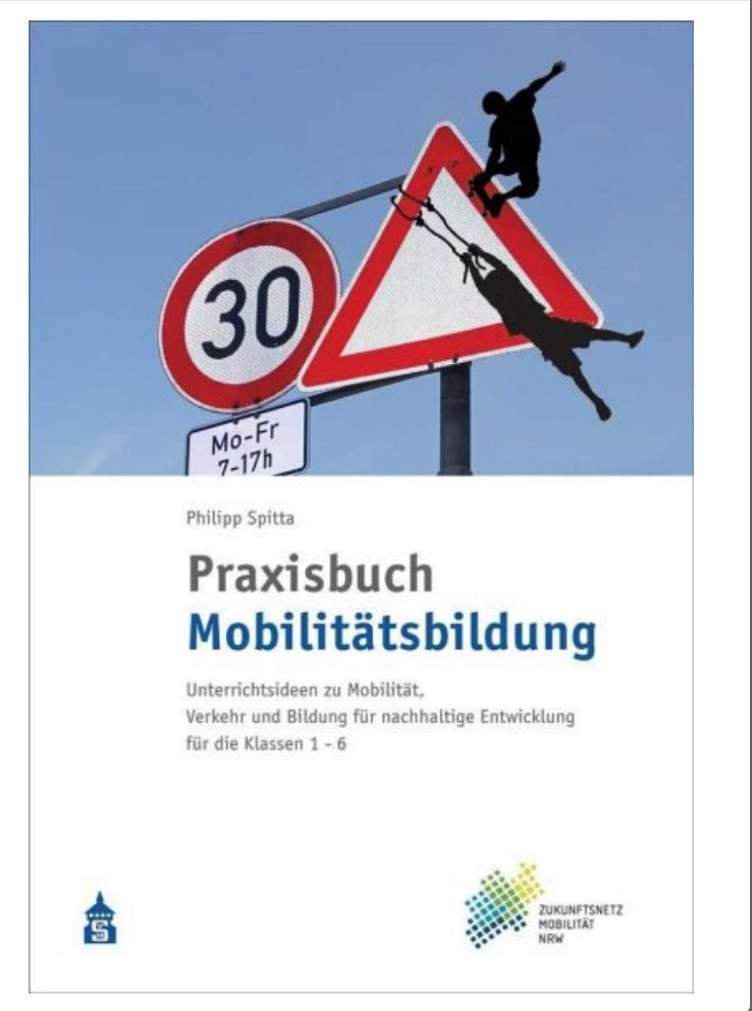 Obleutetagung  SEK 1,  Mittwoch, den 16.06.2021
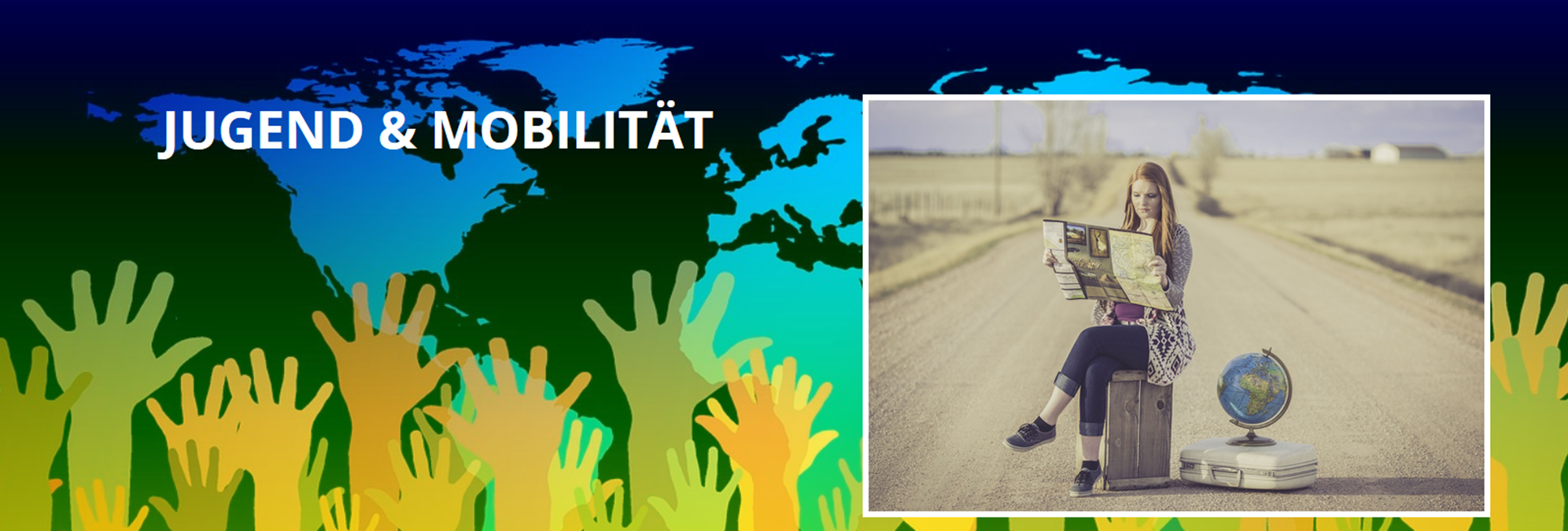 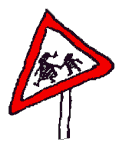 Habt ihr noch Fragen?
Obleutetagung  SEK 1,  Mittwoch, den 16.06.2021
Filme
https://www.youtube.com/watch?v=nlIdCsqpmmA&t=220s
https://www.youtube.com/watch?v=m3_VXwbFeD0

Links zu hp´s

https://verkehrshelden.com/kita-schule/klasse-5-und-6
https://www.heinrich-vogel-shop.de/img/asset/readings/23141_0_reading.pdf
https://sekundarstufe1.radfahreninderschule.de/unterricht/
https://cdn.website-editor.net/e2157aad14aa461f9d894e69e310f993/files/uploaded/broschuere_das-sichere-fahrrad.pdf
https://www.philipp-spitta.de/galerie
http://www.jumo-world.eu/home/
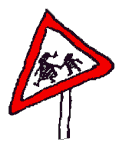 Vielen Dank für eure 
Aufmerksamkeit!